老师，
辛苦了
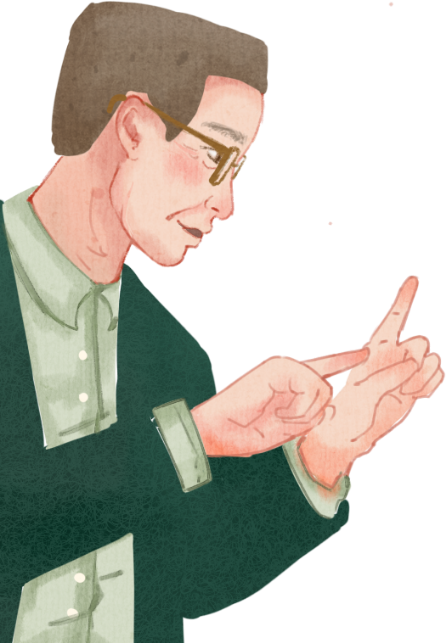 汇报人：PPT818
点击输入您的标题
点击输入您的标题
点击输入您的标题
点击输入您的标题
01
02
03
04
Lorem Ipsum is simply dummy text of the printing and typesetting industry. Lorem Ipsum has been
Lorem Ipsum is simply dummy text of the printing and typesetting industry. Lorem Ipsum has been
Lorem Ipsum is simply dummy text of the printing and typesetting industry. Lorem Ipsum has been
Lorem Ipsum is simply dummy text of the printing and typesetting industry. Lorem Ipsum has been
目录 
CONTENTS
01
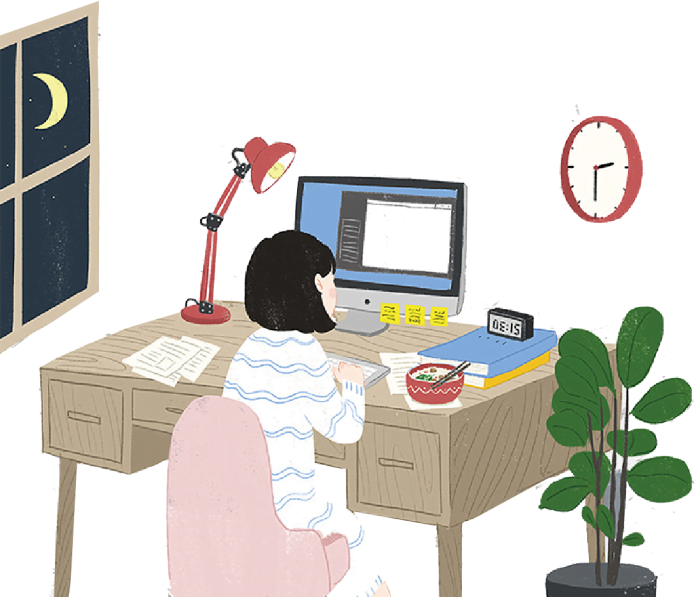 添加标题信息
Lorem Ipsum is simply dummy text of the printing and typesetting industry. Ipsum is simply dummy text of the printing and typesetting industry. Lorem Ipsum has been
添加标题信息
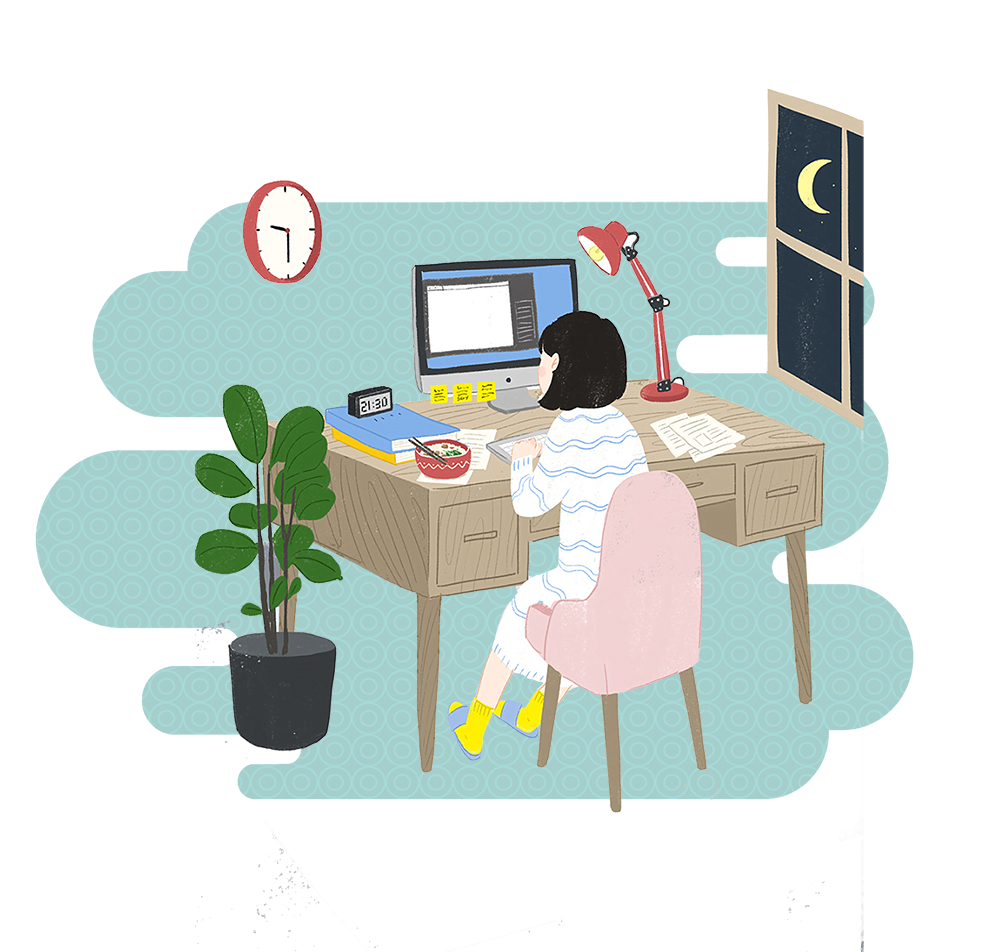 标题文字添加
The user can demonstrate on a projector or computer, or presentation and make it film to be used in a wider field
标题文字添加
The user can demonstrate on a projector or computer, or presentation and make it film to be used in a wider field
标题文字添加
The user can demonstrate on a projector or computer, or presentation and make it film to be used in a wider field
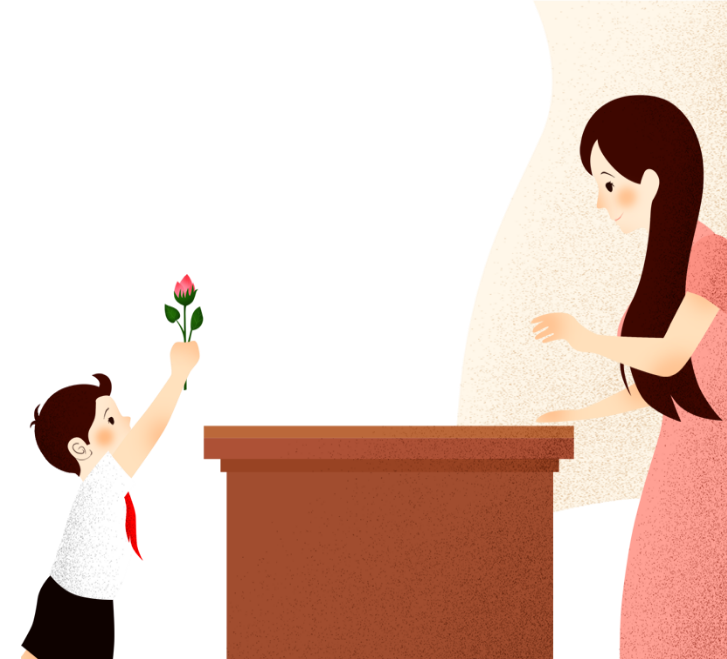 添加标题信息
标题文字添加
标题文字添加
The user can demonstrate on a projector or computer, or presentation and make it film to be used in a wider fieldThe user can demonstrate on a projector or computer, or presentationThe user can demonstrate on a projector or computer, or presentation and make it film to be used in a wider fieldThe user can demonstrate on a projector or computer, or presentation
The user can demonstrate on a projector or computer, or presentation and make it film to be used in a wider fieldThe user can demonstrate on a projector or computer, or presentationThe user can demonstrate on a projector or computer, or presentation and make it film to be used in a wider fieldThe user can demonstrate on a projector or computer, or presentation
添加标题信息
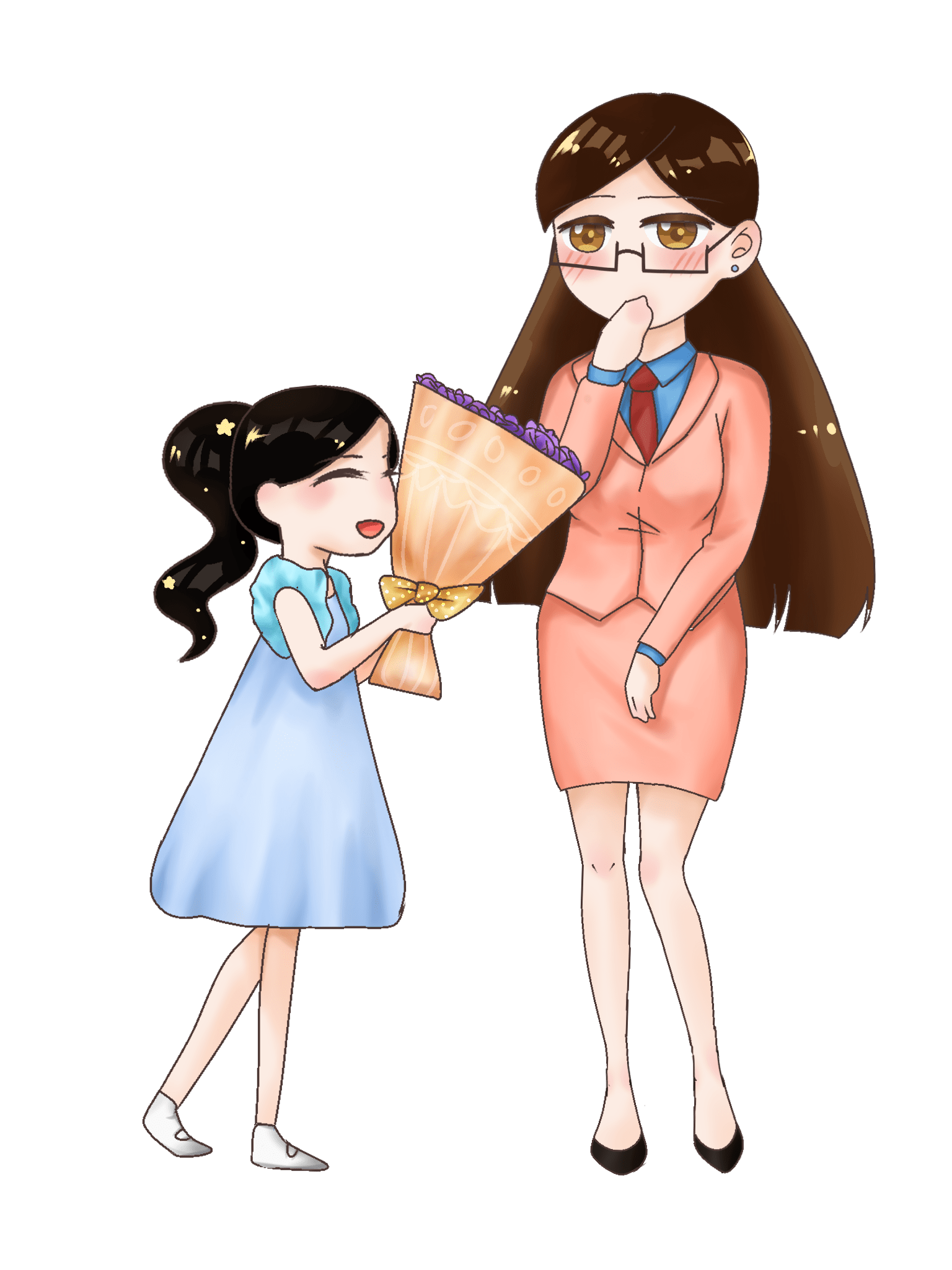 标题文字添加
标题文字添加
标题文字添加
The user can demonstrate on a projector or computer, or print the presentation and make it into a film to be used in a wider field. Using PowerPoint, not only can you create presentations
The user can demonstrate on a projector or computer, or print the presentation and make it into a film to be used in a wider field. Using PowerPoint, not only can you create presentations
The user can demonstrate on a projector or computer, or print the presentation and make it into a film to be used in a wider field. Using PowerPoint, not only can you create presentations
02
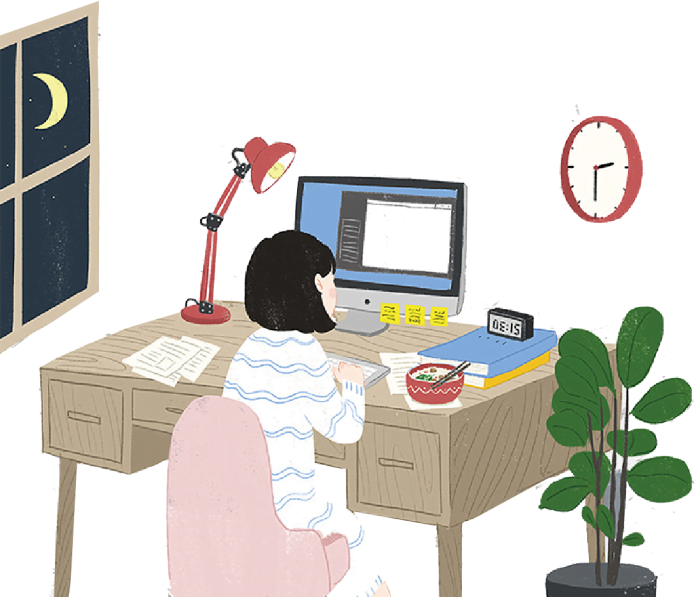 添加标题信息
Lorem Ipsum is simply dummy text of the printing and typesetting industry. Ipsum is simply dummy text of the printing and typesetting industry. Lorem Ipsum has been
添加标题信息
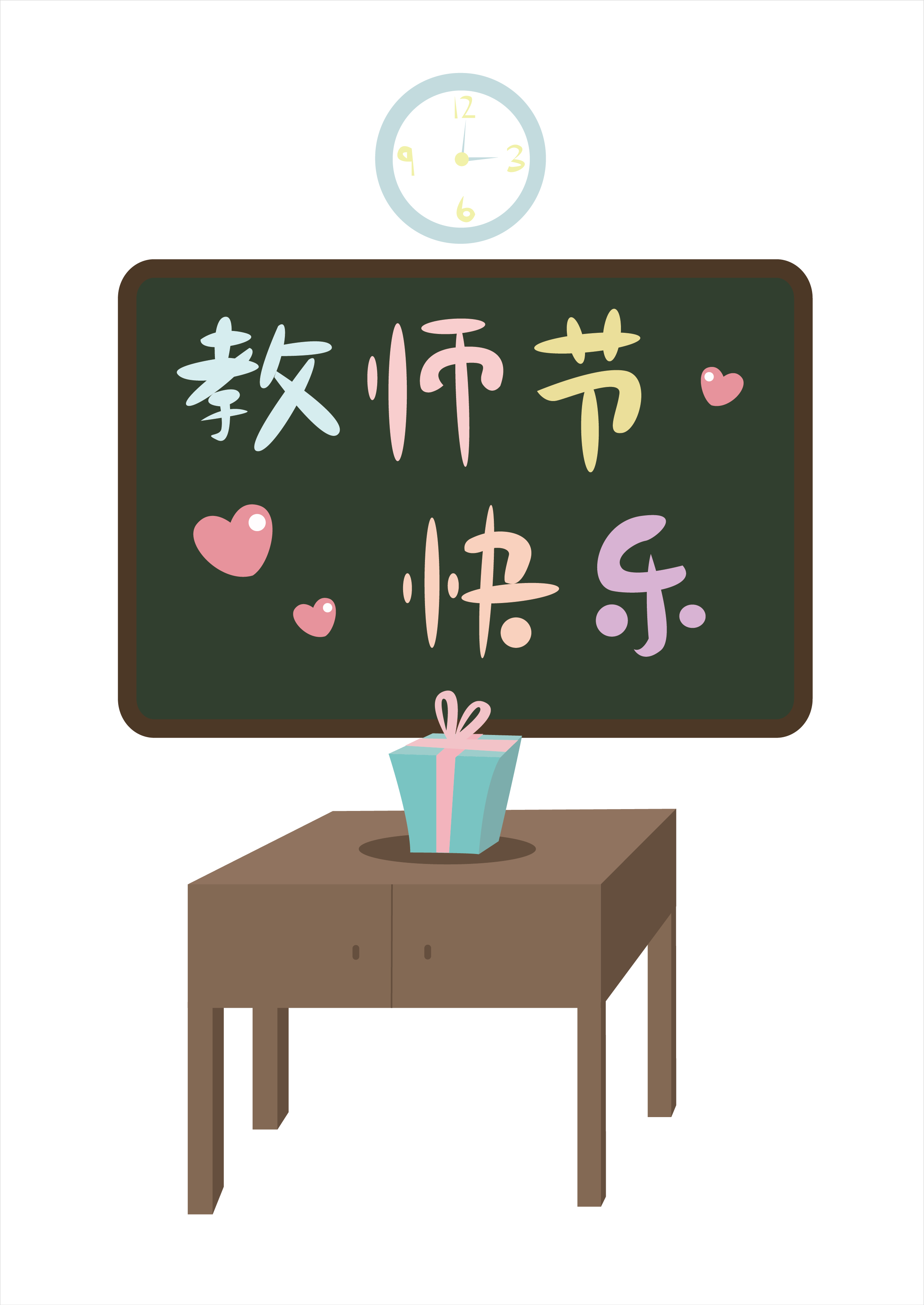 添加标题
添加标题
用户可以在投影仪或者计算机上进行演示也可以将演示文稿打印出来
用户可以在投影仪或者计算机上进行演示也可以将演示文稿打印出来
添加标题
添加标题
用户可以在投影仪或者计算机上进行演示也可以将演示文稿打印出来
用户可以在投影仪或者计算机上进行演示也可以将演示文稿打印出来
添加标题
添加标题
用户可以在投影仪或者计算机上进行演示也可以将演示文稿打印出来
用户可以在投影仪或者计算机上进行演示也可以将演示文稿打印出来
01
输入替换内容输入替换
02
03
输入替换内容输入替换
输入替换内容输入替换
添加标题信息
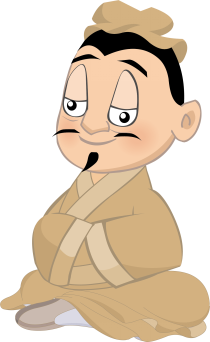 添加标题信息
请替换文字内容
请替换文字内容
。
。
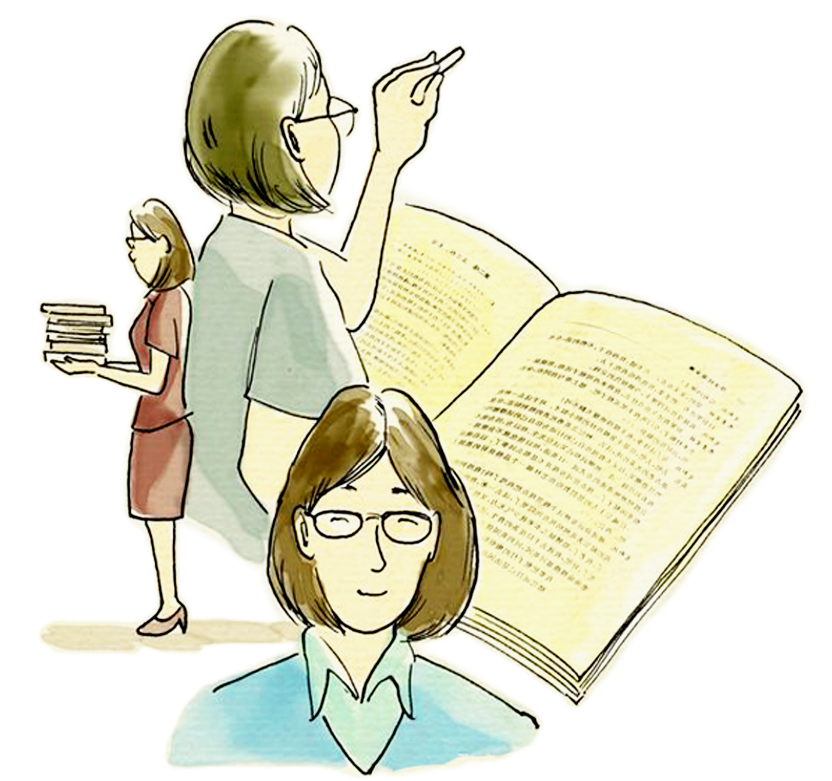 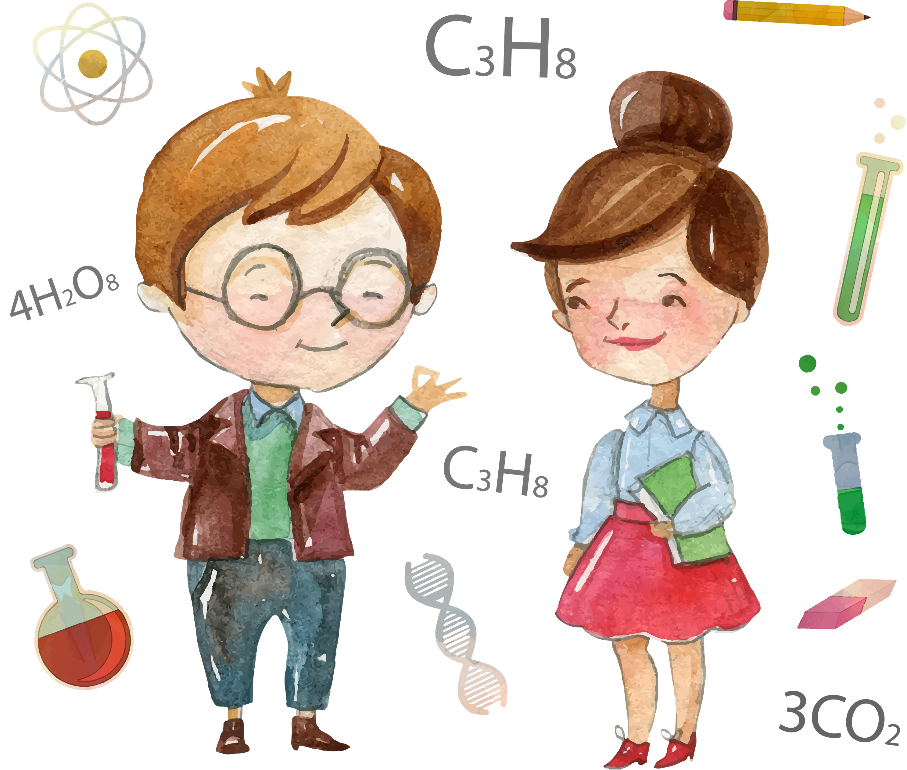 输入替换内容输入替换输入替换内容输入替换
输入替换内容输入替换输入替换内容输入替换
03
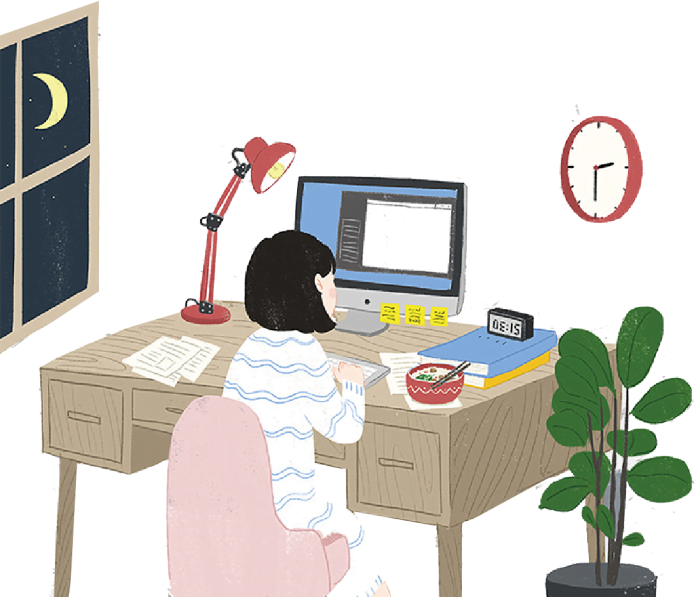 添加标题信息
Lorem Ipsum is simply dummy text of the printing and typesetting industry. Ipsum is simply dummy text of the printing and typesetting industry. Lorem Ipsum has been
添加标题信息
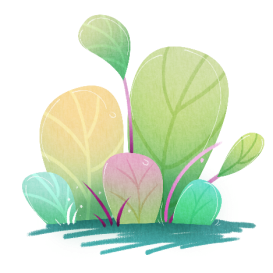 输入标题文本
输入标题文本
输入标题文本
请替换文字内容复制你的内容到此办公资源
请替换文字内容复制你的内容到此办公资源
请替换文字内容复制你的内容到此办公资源
添加标题信息
输入标题文本
请替换文字内容复制你的内容到此 办公资源
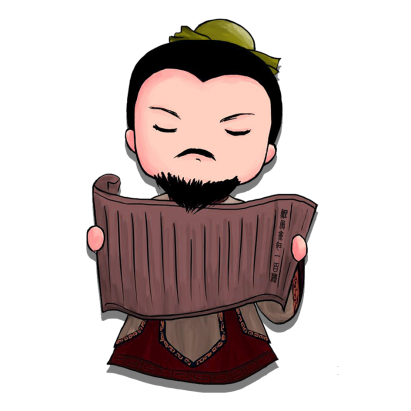 输入标题文本
输入标题文本
请替换文字内容复制你的内容到此 办公资源
请替换文字内容复制你的内容到此 办公资源
添加标题信息
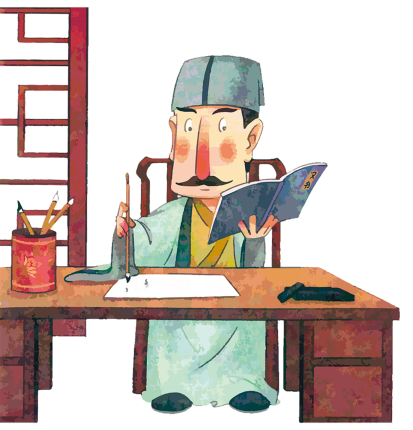 输入标题文本
输入标题文本
输入标题文本
请替换文字内容复制你的内容到此办公资源
请替换文字内容复制你的内容到此办公资源
请替换文字内容复制你的内容到此办公资源
04
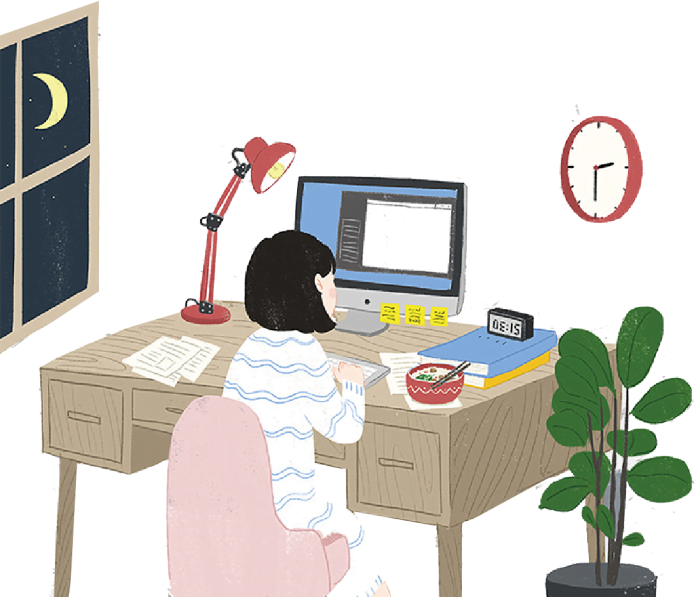 添加标题信息
Lorem Ipsum is simply dummy text of the printing and typesetting industry. Ipsum is simply dummy text of the printing and typesetting industry. Lorem Ipsum has been
添加标题信息
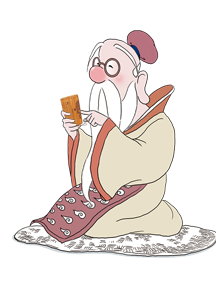 输入标题文本
请替换文字内容复制你的内容到此办公资源如需更改请在（设置形状格式）菜单下（文本选项）中调整
输入标题文本
输入标题文本
输入标题文本
请替换文字内容复制你的内容到此办公资源
请替换文字内容复制你的内容到此办公资源
请替换文字内容复制你的内容到此办公资源
输入标题文本
输入标题文本
输入标题文本
请替换文字内容复制你的内容到此 办公资源
请替换文字内容复制你的内容到此 办公资源
请替换文字内容复制你的内容到此 办公资源
添加标题信息
添加标题信息
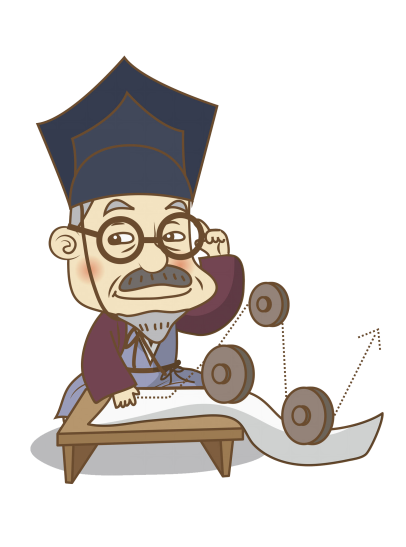 请替换文字内容复制你的内容到此办公资源如需更改请在（设置形状格式）菜单下（文本选项）中调整
输入标题文本
输入标题文本
输入标题文本
请替换文字内容复制你的内容到此办公资源
请替换文字内容复制你的内容到此办公资源
请替换文字内容复制你的内容到此办公资源
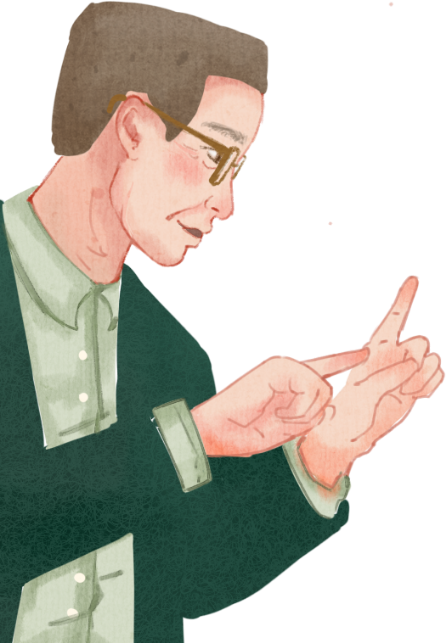 谢谢
观看
汇报人：PPT818